Milii Marş Şarimiz
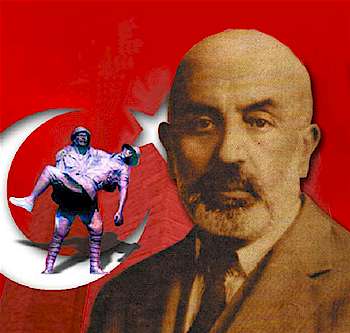 Mehmet 
Akif 
ERSOY
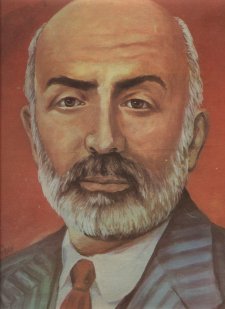 Büyük bir entelektüel, 
çağının tanığı ve vicdanı olan bir aydın,
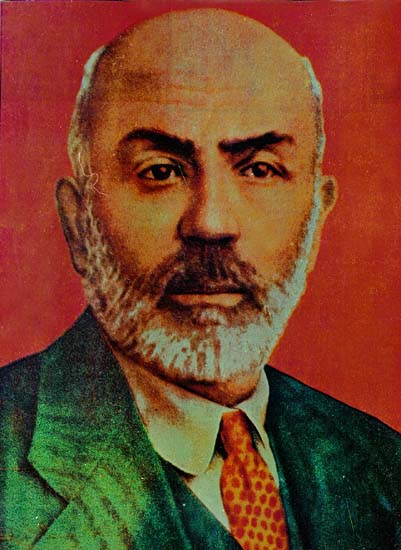 Akif' in şiir gücü ve tarzı dönemin beklentilerini karşılamak için  son derece uygundu. 
Şiiri toplum için ve bir dava adına yazan, ama şiiri şiir yapan özelliklerden feragat etmeyen…
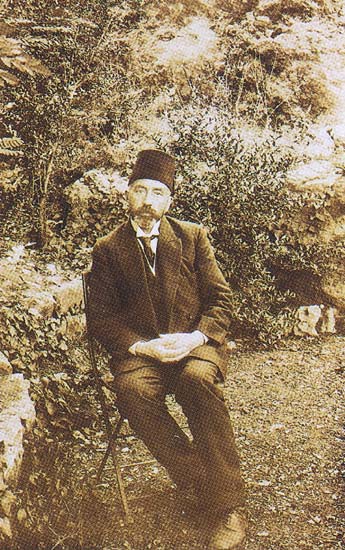 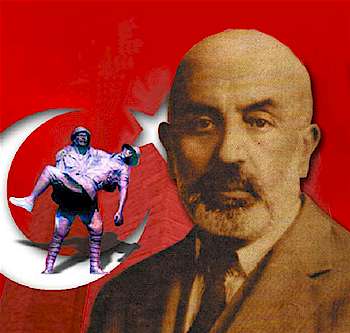 …Türkçe'nin bütün nüanslarını ve imkanlarını ustalıkla kullanan, çağının tanığı ve vicdanı olan bir şairden daha iyi kim yazabilirdi böyle bir marşı?
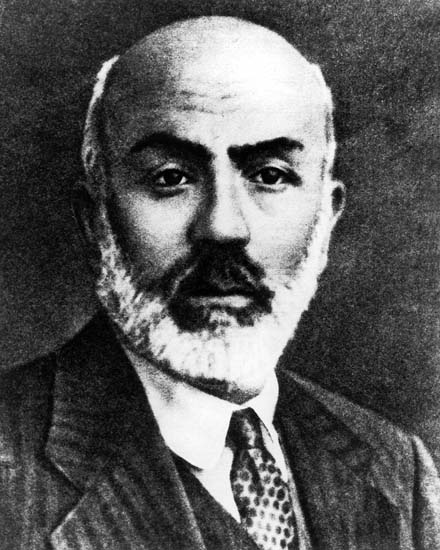 Akif, içinde yaşadığı toplumun, unutulmuş, kendi kaderine terkedilmiş kimsesiz ve sahipsiz insanların, dünya egemenlerinin yok etmeye çalıştığı bir milletin tanığıdır ama aynı zamanda vicdanıdır da...
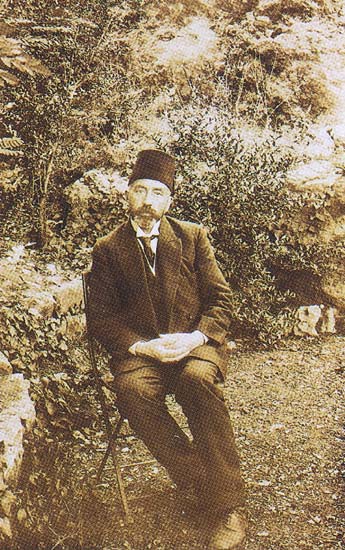 Akif ' le ilgili temel yanılgıların sebeplerinden biri de O'nu sadece yazılarından, şiirlerinden tanımaya çalışmaktır. Akif yazdıklarından çok daha derin, çok daha geniş ufuklu, çok daha san'atkar ve çok daha şaşırtıcı bir insandır...
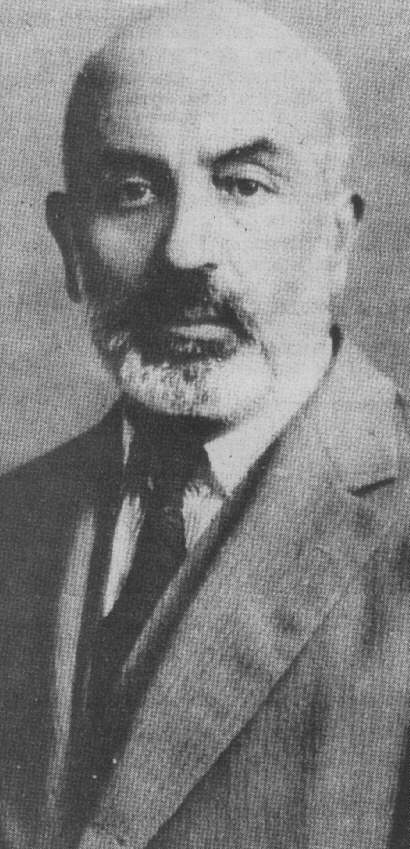 Hem toplumunun değerlerini ve
kişisel ahlakını sağlam bir ilkelilikle kendi şahsında bütünlemiş bir ahlak adamı…
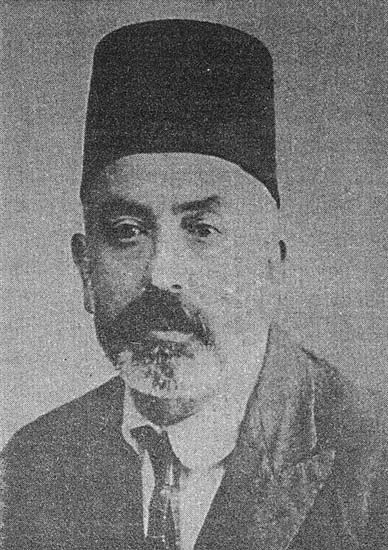 Hem İstiklâl Marşını arzu ve talep eden Meclisin üyesi bir milletvekili,
Hem de İstiklâl Marşı'nı yazmadan önce de ülkesinin büyük bir şairi olarak tanınan ve bütün bu özellikleri kendi şahsında toplamış başka biri yoktur…
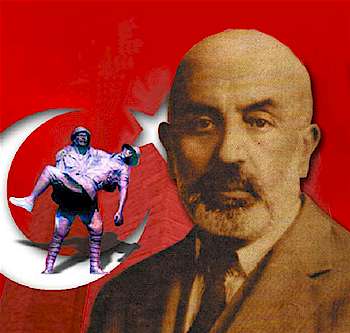 İstiklal Marşı’mızın şairi,

Büyük şair;

M. Akif ERSOY

ANISINA…
istiklal Marşı’mız
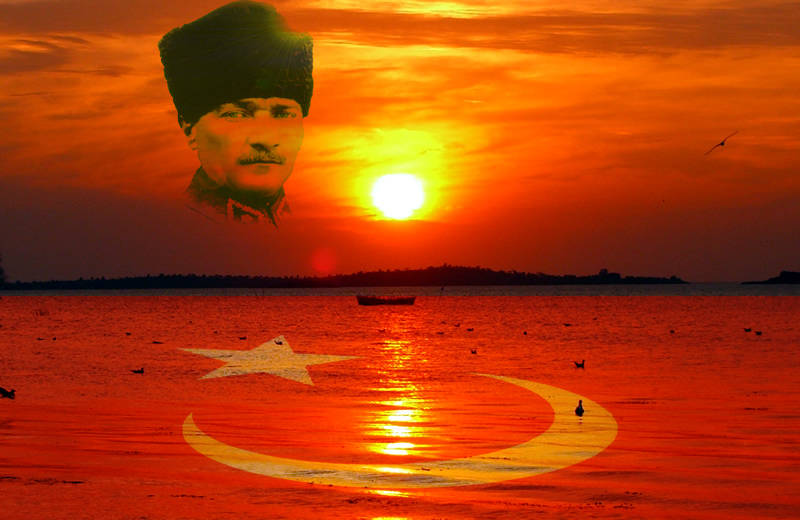 Korkma! Sönmez bu şafaklarda yüzen al sancak;
Sönmeden yurdumun üstünde tüten en son ocak.
O benim milletimin yıldızıdır, parlayacak;
O benimdir, o benim milletimindir ancak!
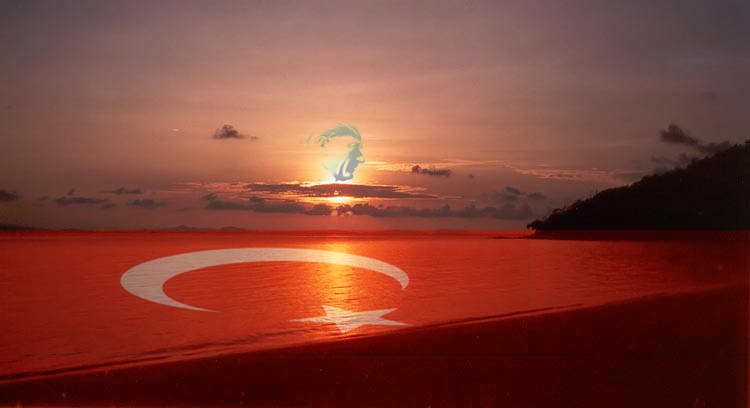 Çatma, kurban olayım çehreni ey nazlı hilal!
Kahraman ırkıma bir gül.. ne bu şiddet bu celal?
Sana olmaz dökülen kanlarımız sonra helal;
Hakkıdır, Hakk’a tapan, milletimin istiklal.
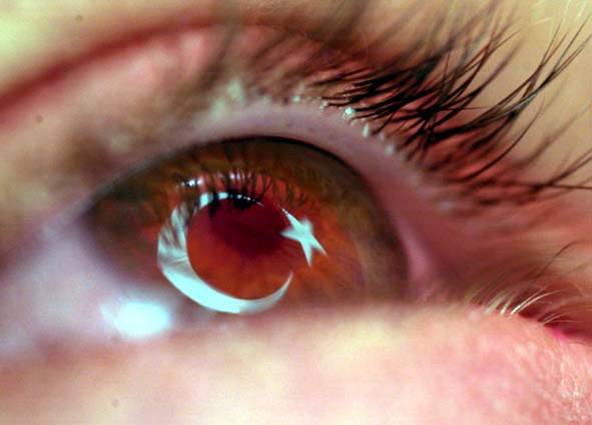 Ben ezelden beridir hür yaşadım, hür yaşarım;Hangi çılgın bana zincir vuracakmış? Şaşarım!Kükremiş sel gibiyim, bendimi çiğner, aşarım.Yırtarım dağları, enginlere sığmam, taşarım
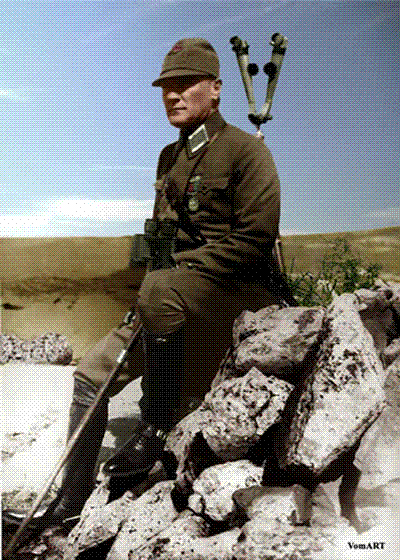 Garbın âfâkını sarmışsa çelik zırhlı duvar.Benim iman dolu göğsüm gibi serhaddim var.Ulusun, korkma! Nasıl böyle bir imanı boğar,'Medeniyyet! dediğin tek dişi kalmış canavar?
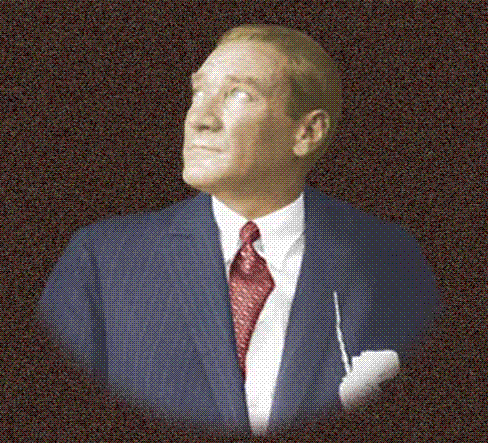 Arkadaş, yurdunu alçakları uğratma sakın;Siper et gövdeni, dursun bu hayâsızca akın.Doğacaktır sana va'dettiği günler Hakk'ın,Kim bilir, belki yarın, belki yarından da yakın.
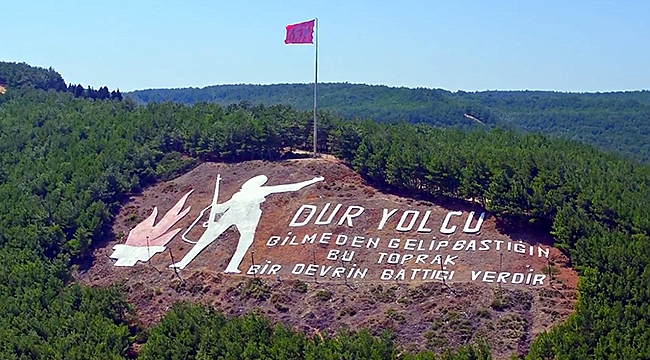 Bastığın yerleri 'toprak!' diyerek geçme, tanı!Düşün altındaki binlerce kefensiz yatanı.Sen şehid oğlusun, incitme, yazıktır, atanı.Verme, dünyâları alsan da bu cennet vatanı
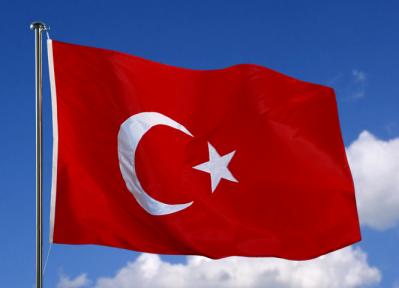 Kim bu cennet vatanın uğruna olmaz ki feda?Şühedâ fışkıracak toprağı sıksan, şühedâ!
Cânı, cânânı, bütün varımı alsın da Hudâ,Etmesin tek vatanımdan beni dünyâda cüdâ.
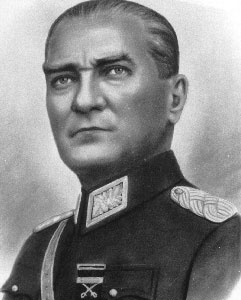 Rûhumun senden ilahî, şudur ancak emeli:Değmesin ma' bedimin göğsüne na-mahrem eli!Bu ezanlar-ki şehâdetleri dinin temeli-Ebedî yurdumun üstünde benim inlemeli.
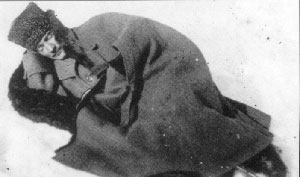 O zaman vecd ile bin secde eder -varsa- taşım.Her cerîhamdan, İlâhi, boşanıp kanlı yaşım,Fışkırır  rûh-ı mücerred gibi yerden na'şım;O zaman yükselerek arşa değer belki başım!
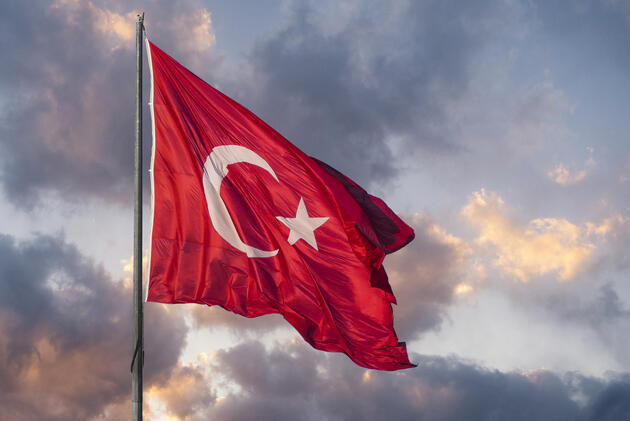 Dalgalan sen de şafaklar gibi ey şanlı hilâl!Olsun artık dökülen kanlarımın hepsi helâl.Ebediyyen sana yok, ırkıma yok izmihlâl;Hakkıdır, hür yaşamış, bayrağımın hürriyet,Hakkıdır, Hakk'a tapan milletimin istiklâl!
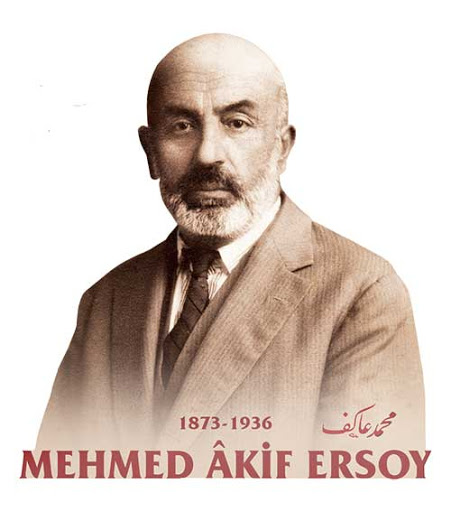 Minnetle Anıyoruz.